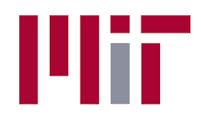 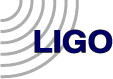 Beyond Advanced Gravitational Wave Detectors: beating the quantum limit with squeezed states of light
Lisa Barsotti
(LIGO-MIT)
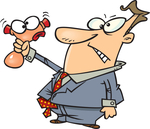 GRITTS Seminar, April 3 2013
LIGO-G1300420
Why we talk about quantum noise
Where quantum noise comes from
m
SHOT NOISE: Photon counting noise produced by fluctuations of the number of photon detected at the interferometer output
 Limitation of the precision you can 	measure arm displacement

  RADIATION PRESSURE NOISE: Back-action noise caused by random motion of the mirrors due to fluctuations of the number of photons impinging on the mirrors
 Additional  displacement noise
Radiation Pressure Noise ~ P
LASER
GW 
Photo
detector
Shot Noise 
~ 1/P
[Speaker Notes: h_shot, h_rad]
“Standard Quantum Limit”
It doesn’t depend on the interferometer, just on the quantum mechanics of a harmonic oscillator mass
Simple Michelson, P = 10 W
Simple Michelson, P = 1 MW
P = 1 MW
“Easy” ways of reducing quantum noise
Just make your interferometer longer
 More power to improve shot noise + heavier test masses to compensate for radiation pressure noise
More Clever: Quantum Noise in aLIGO
Arm cavities, power and signal recycling cavity
Up to ~800 kW of light stored in the arms
[Speaker Notes: Simplify equation]
How we go beyond aLIGO
Again…make your interferometer longer!
More power + heavier test masses
Already ~1MW in the arm cavities, need to compensate for thermal effects and instabilities
(Even) more complex optical configuration which shapes the interferometer optical response
D. E. McClelland, N. Mavalvala, Y. Chen, and R. Schnabel, “Advanced interferometry, quantum optics and optomechanics in gravitational wave detectors", Laser and Photonics Rev.5, 677-696 (2011)
Injection of squeezed states of vacuum
Quantum Noise and Vacuum
Quantization of the electro-magnetic field
When average amplitude is zero, the variance remains
Heisenberg uncertainty principle:


Vacuum fluctuations are everywhere that classically there is no field….
…like at the output port of your interferometer!
∆X1 ∆X2 ≥1
LASER
X1
Quantum noise is produced by vacuum          	fluctuations entering the open ports 

 	Vacuum fluctuations have equal 	uncertainty in phase and amplitude:
 Phase: Shot-Noise
          (photon counting noise)
 Amplitude: Radiation Pressure Noise
 (back-action)
X2
Phase
IFO Signal
Amplitude
Vacuum Getting Squeezed
Reduce quantum noise by injecting      	squeezed vacuum: less uncertainty in one 	of the two quadratures 

   Heisenberg uncertainty principle: 
	if the noise gets smaller in one 	quadrature, it gets bigger in the other one

   One can choose the relative orientation    	between the squeezed vacuum and the 	interferometer signal (squeeze angle)
LASER
Squeezed Field
Phase
C. M. Caves, Phys. Rev. Lett. 45, 75 (1980).
C. M. Caves, Quantum-mechanical noise in an interferometer. Phys. Rev. D 23, p. 1693 (1981).
IFO Signal
Amplitude
How to make squeezed fields..
…. in theory
Non linear medium with a strong second order
     polarization component
 Correlation of upper and lower quantum sidebands
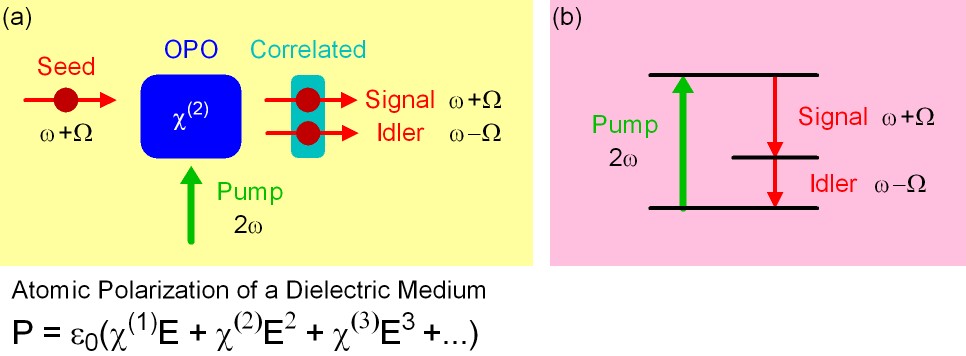 The OPO makes a “copy” of the quantum sideband, and it correlates the sidebands
How to make squeezed fields..
World-wide effort in the last 10 years to make squeezing in the audio-frequency band
…. in practice
Lasers, mirrors, control loops,..
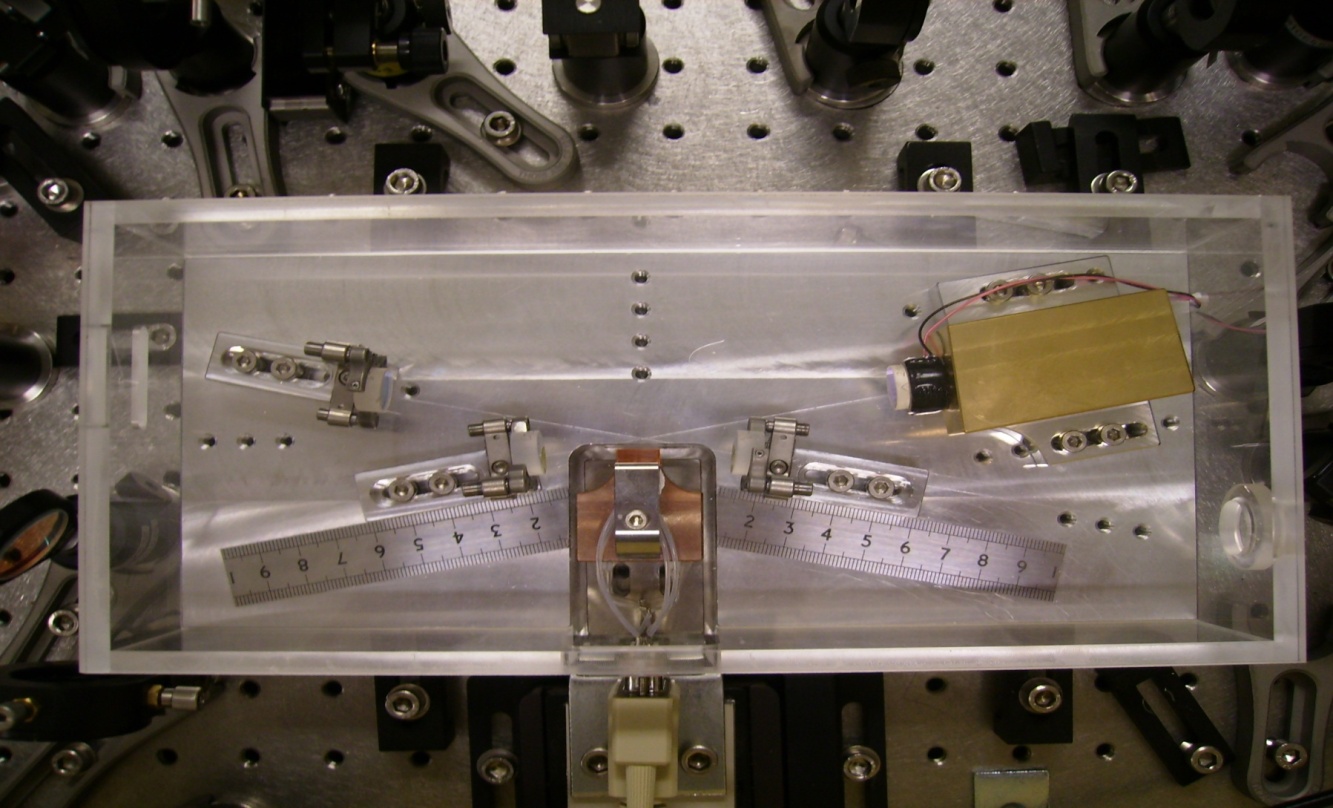 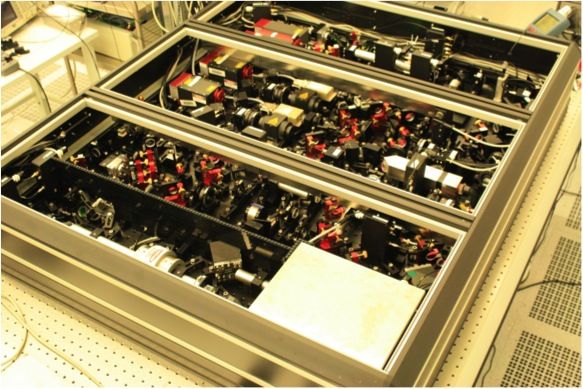 Courtesy of Alexander Khalaidovski (AEI)
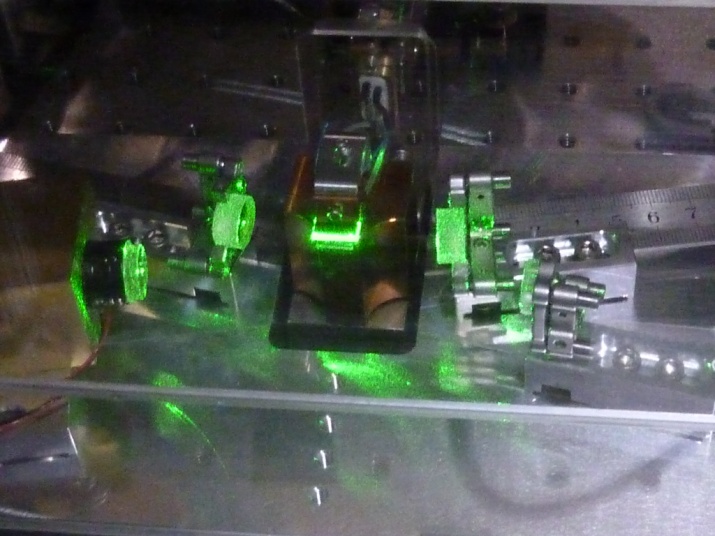 The Squeezer of the GEO600 detector
The Optical Parametric Oscillator 
of the LIGO squeezer
(ANU design)
How to inject squeezed fields
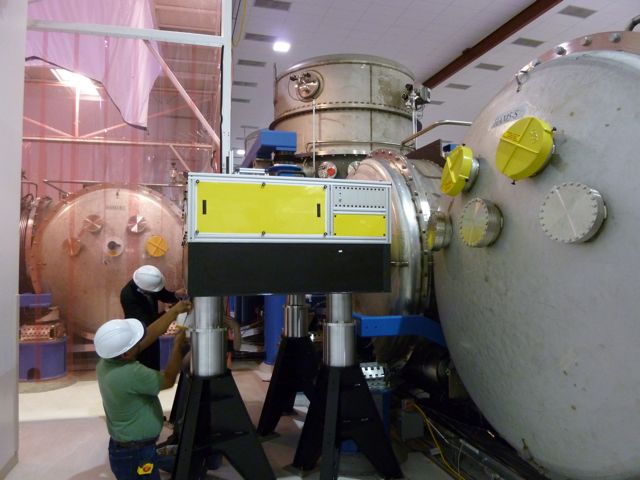 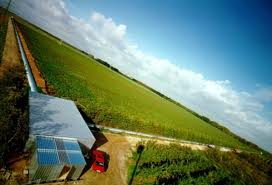 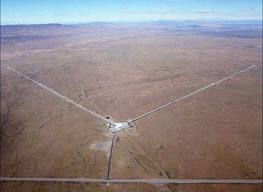 Squeezing in GEO600 and LIGO H1
Abadie et al., Nature Physics 7, 962 (2011)
GEO data are courtesy of H. Grote
Lessons Learned (I)
Losses are very unforgiving
GEO aimed for 6 dB    got 3.5 dB
LIGO aimed for 3 dB   got 2.15 dB
Mode matching
 Faradays 
 OMC transmission
 …
GEO600
LIGO H1
Lessons Learned (II)
Phase noise between squeezed field and interferometer was dependent on interferometer alignment: 
Static misalignments will cause a change in the demodulation phase needed to detect the maximum squeezing
Beam jitter will add phase noise when beating against a static misalignment.
φsqz
X2
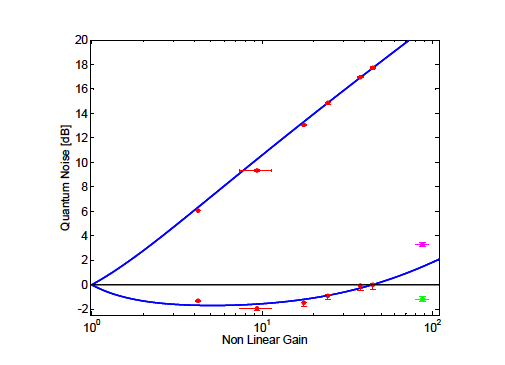 X1
at best ~40 mrad RMS, 
      only ~ 25mrad from squeezer source
OPO squeezing level
Fluctuations of the quantum quadrature in squeezed light application of a gravitational wave detector,
S. Dwyer et al (in preparation)
To keep in mind for the future
With 10% total losses, you can’t afford any phase noise at all, if you want to measure 10dB of squeezing
dB of Squeezing vs Losses and Phase Noise
Lessons Learned (III)
Need better isolation from back scattering
		(it was ok for LIGO H1, it won’t be enough for aLIGO)
Impact of backscattered-light in a squeezing-enhanced interferometric gravitational-wave detector, S. Chua et al.
(in preparation)
Lessons Learned (VI)
From GEO600: Squeezing angle control signals from 1% pick-off are bad 
 New “a-la-Hartmut” strategy (use transmission signals from the OMC)
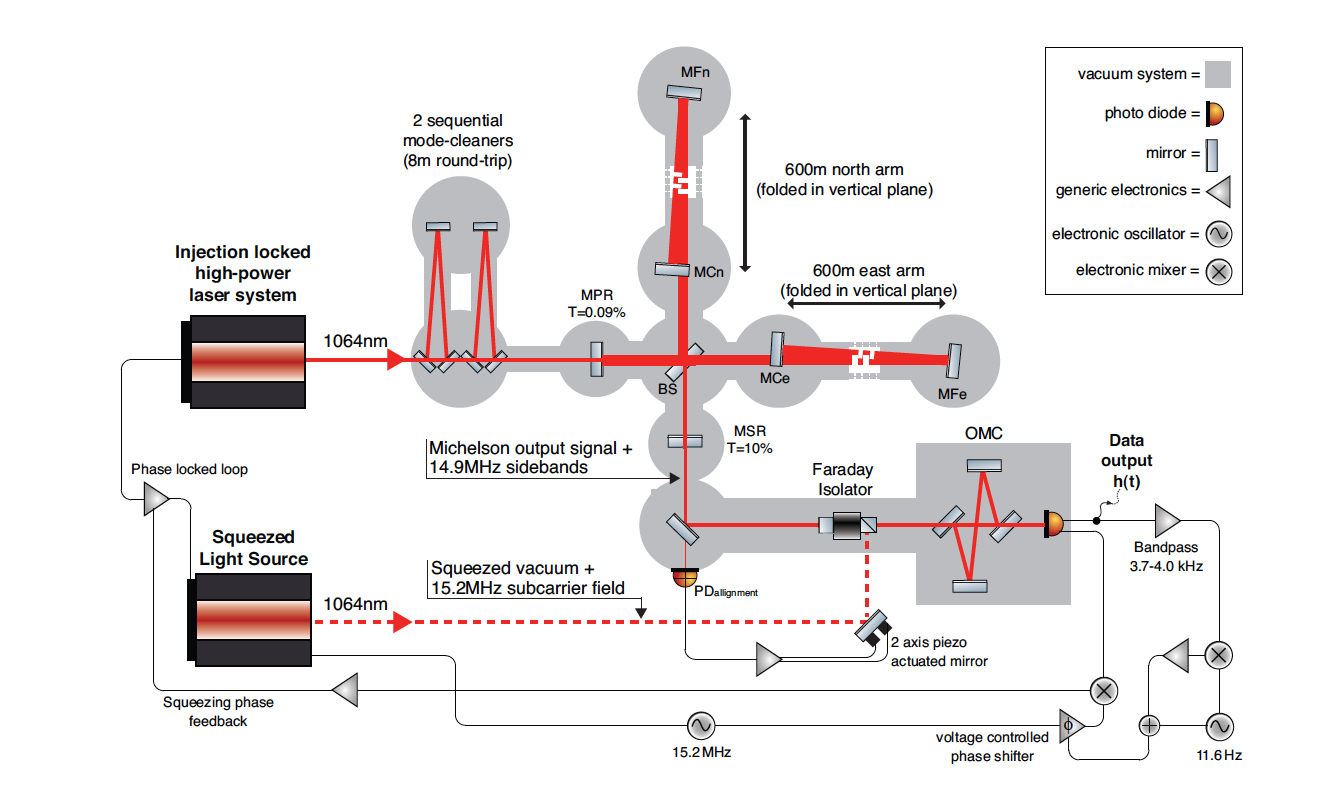 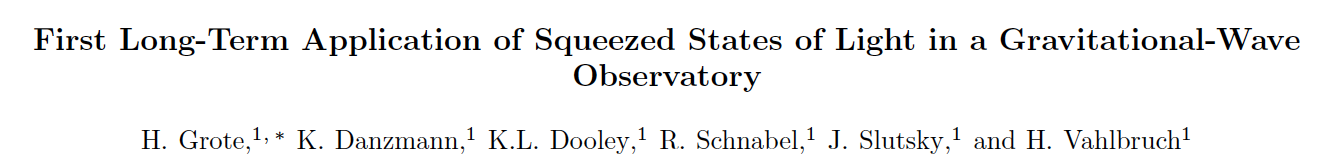 How about squeezing in aLIGO (and beyond)?
Do we want it?
 Do we know how to make it? How do we incorporate all the “lessons learned” in the next generation of squeezers?
Rana Adhikari, 
GWADW 2012
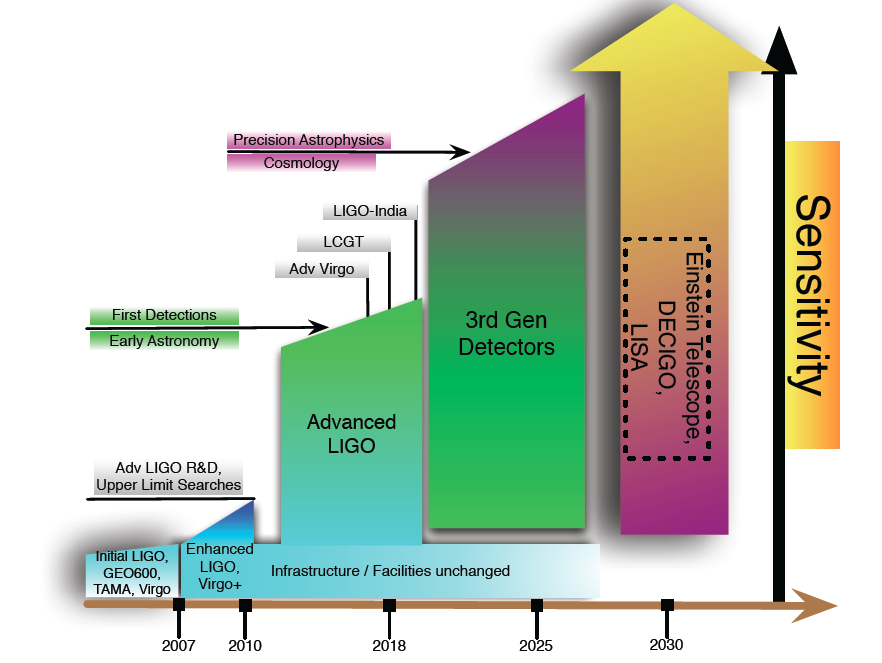 LIGO technical note T1200008-v3 Comparison of Quantum Noise in 3G Interferometer Configurations, 
Haixing Miao et al.
 10 dB of squeezing needed for all future configurations..
Projections for a “Quantum-Enhanced Advanced LIGO”
How squeezing in aLIGO would look
Same NS-NS as aLIGO, 
better high frequency performance
aLIGO + Squeezing: NS-NS and BH-BH Ranges
What we really want:Frequency Dependent Squeezing
High finesse detuned cavity which rotates the squeezing angle as function of frequency
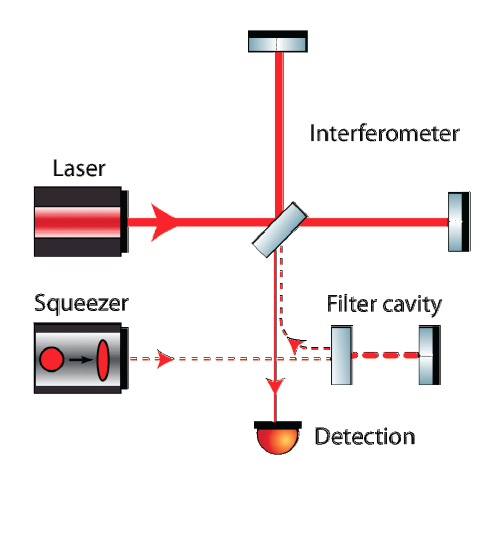 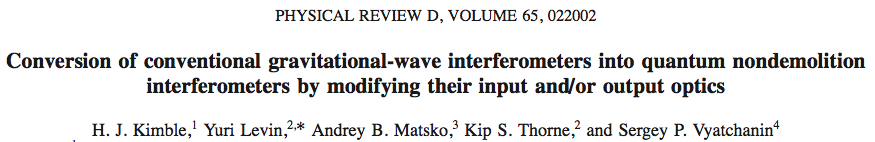 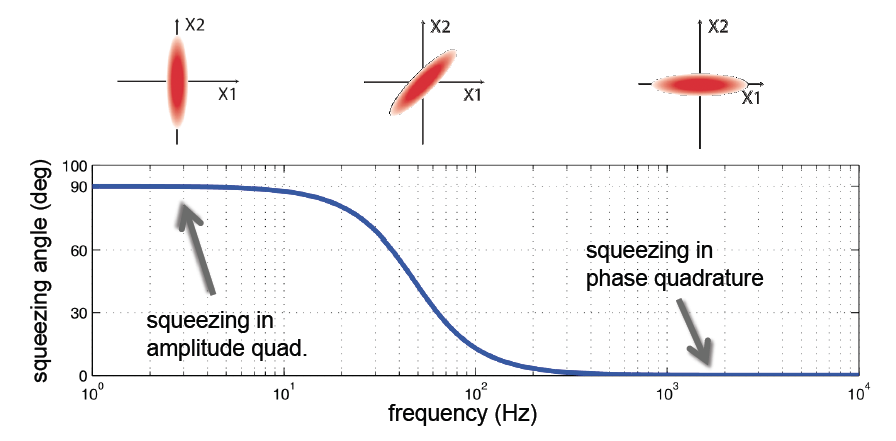 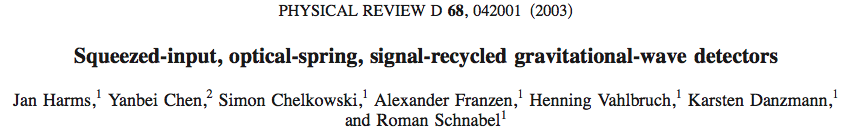 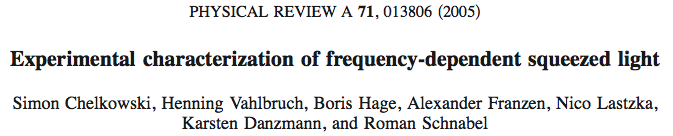 aLIGO + Frequency Dependent Squeezing: NS-NS and BH-BH Ranges
Nothing comes cheap: losses again..
Losses in a filter cavity deteriorate, if too high, make the filter cavity useless…
Per-round-trip loss depends on the beam spot size 
     (big beam size  higher scatter losses), which depends on L
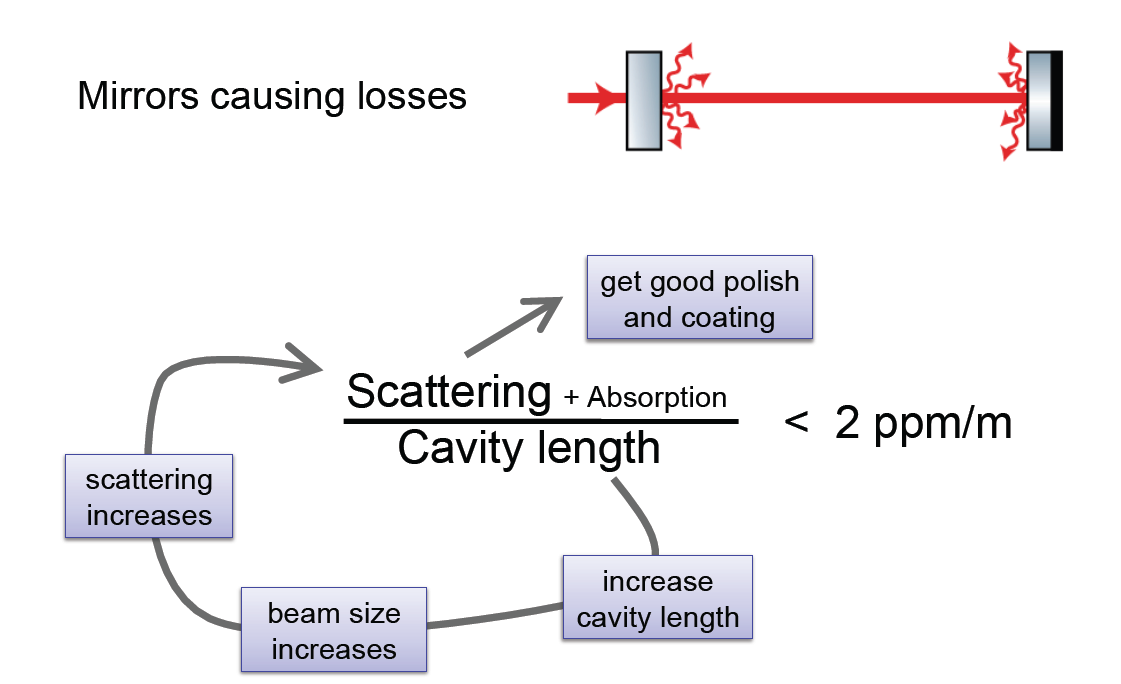 1 ppm/m
Squeezing @ MIT
FILTER CAVITY EXPERIMENT
Measuring optical losses to determine Advanced LIGO filter cavity design
Implementing practical filter cavity control scheme
Characterizing technical noises
Preparing for demonstration of audio-band frequency dependent squeezing
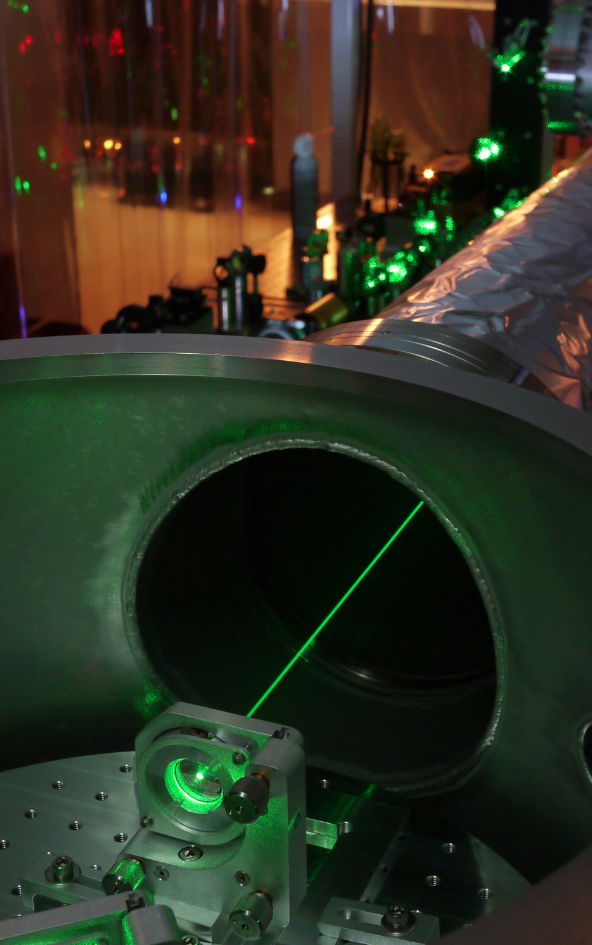 NEW SQUEEZER SOURCE compatible with aLIGO requirements
Tomoki Isogai, John Miller,
Eric Oelker,
(Patrick Kwee)
For aLIGO, we could afford a “lossy” cavity 16m cavity, 10ppm losses round trip
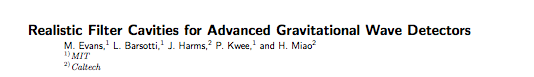 In preparation
Beyond the “Standard Quantum Limit”
Something like this, maybe.…
FROM IFO
Just a cartoon! 
Not a conceptual design yet!
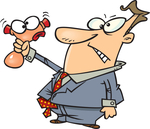 H1 Squeezing Experiment
LHO: Daniel Sigg, Keita Kawabe, Robert Schofield, Cheryl Vorvick, Dick Gustafson (Univ Mitchigan), Max Factourovich (Columbia), Grant Meadors (Univ Mitchigan), the LHO staff
MIT: Sheila Dwyer, L. Barsotti, Nergis Mavalvala, Nicolas Smith-Lefebvre, Matt Evans
ANU: Sheon Chua, Michael Stefszky, Conor Mow-Lowry, Ping Koy Lam, Ben Buchler, David McClelland
AEI: Alexander Khalaidovski, Roman Schnabel
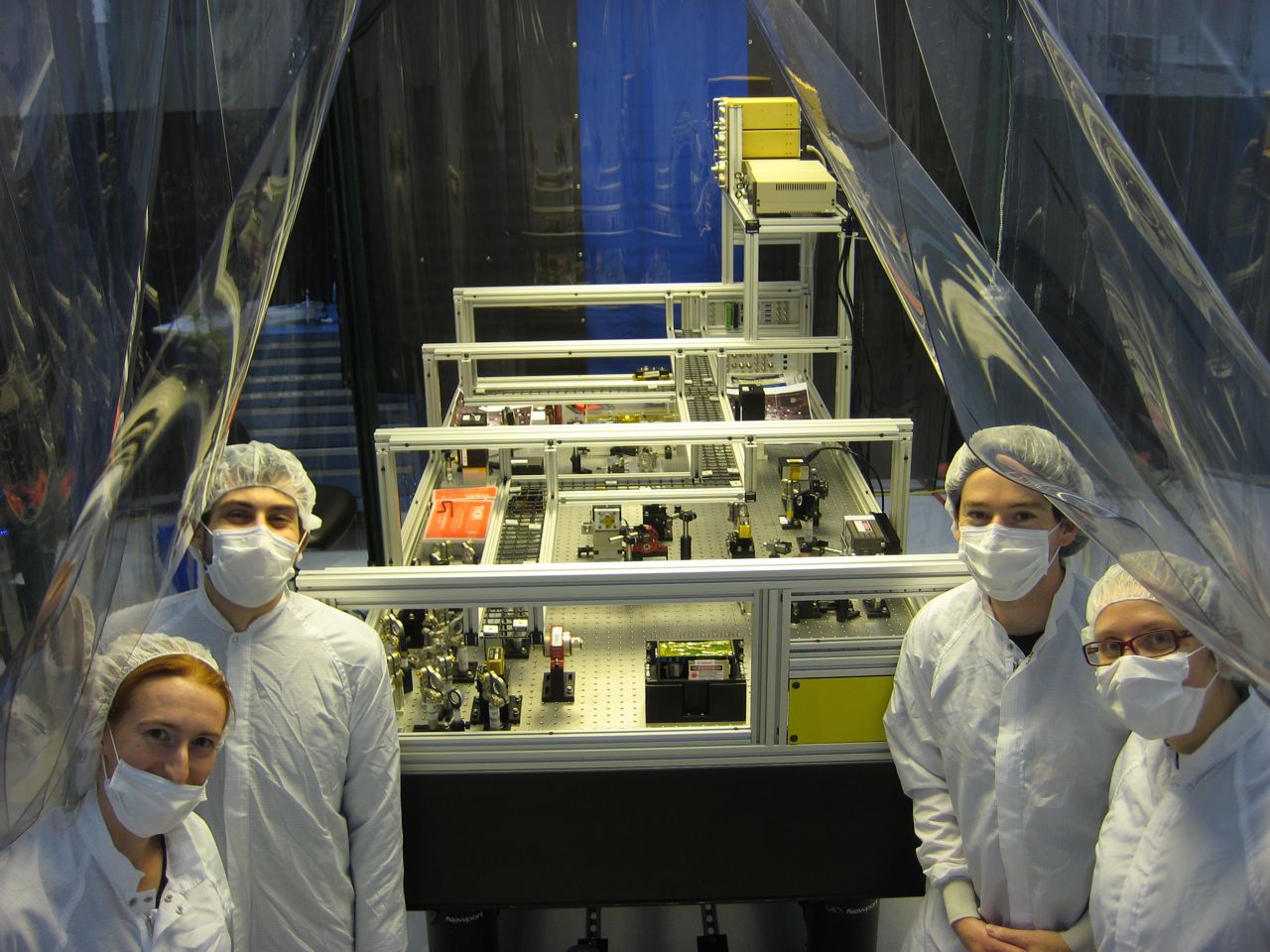 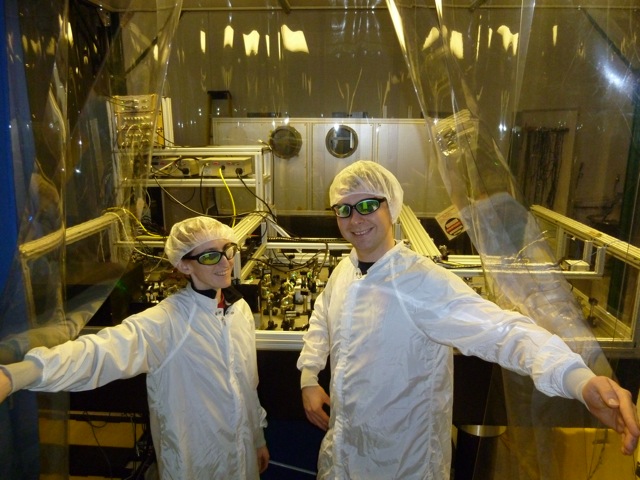 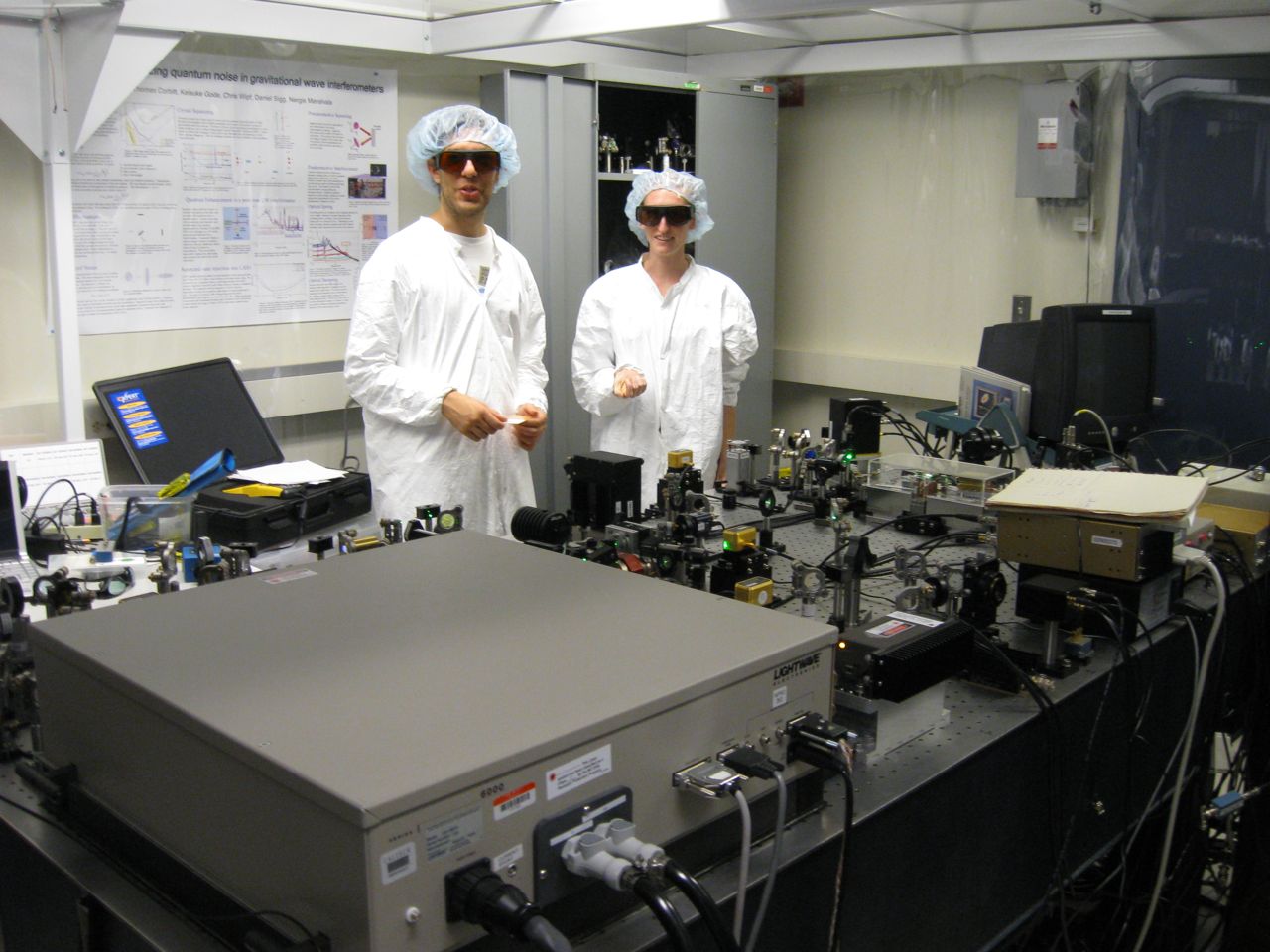 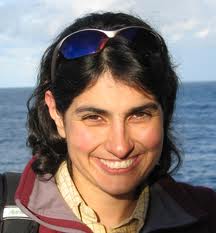 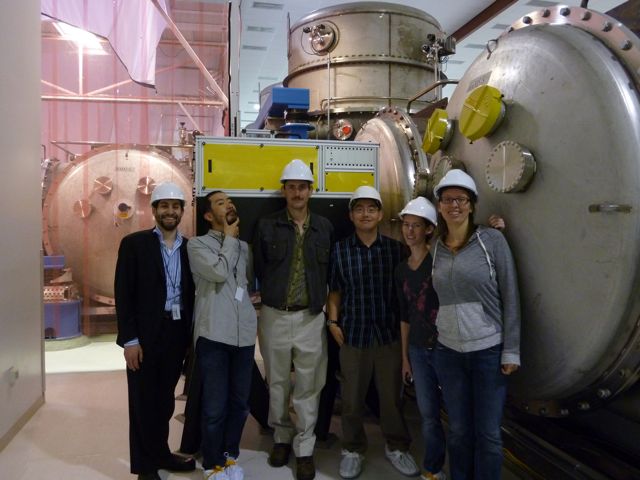 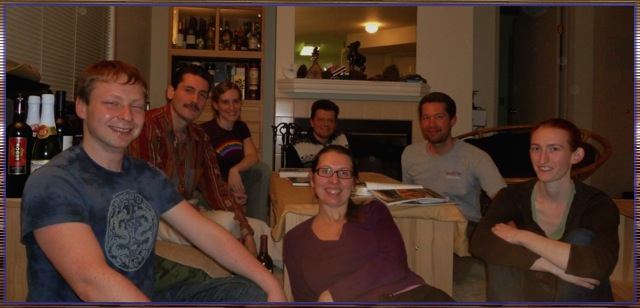 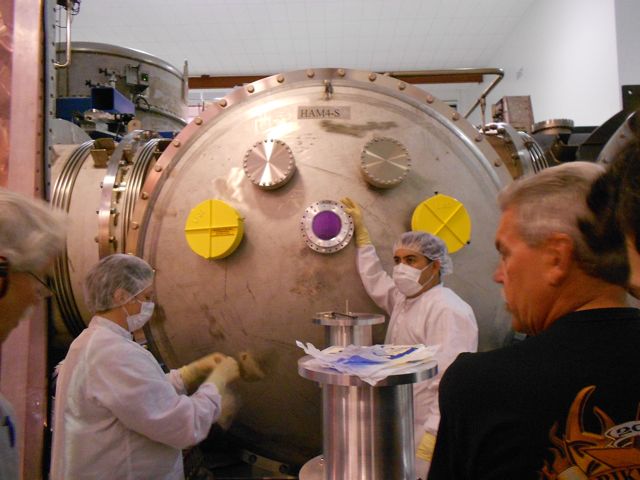 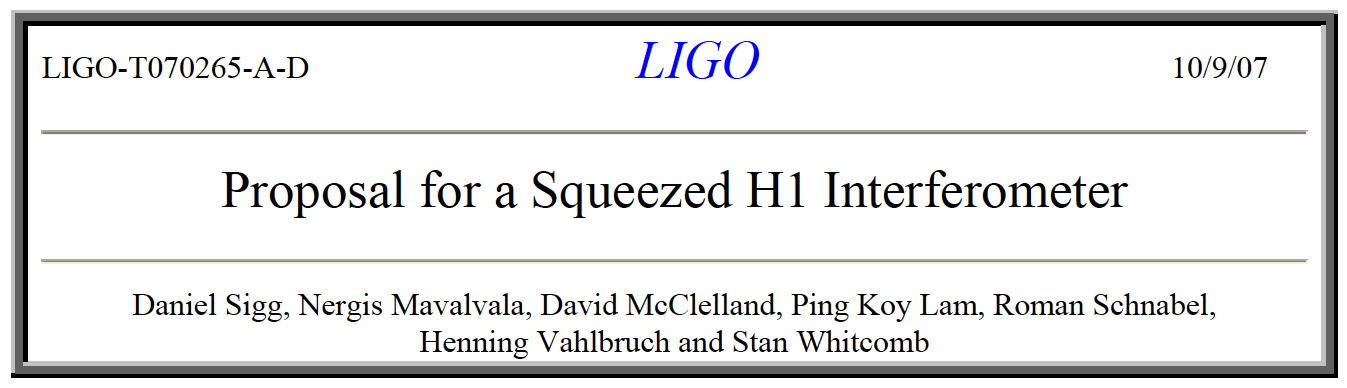 H1 Squeezer assembling at MIT (2009-2010)
H1 Squeezer parts shipped to LHO
(Oct 2010)
Bow-tie cavity OPO design at ANU (2008)
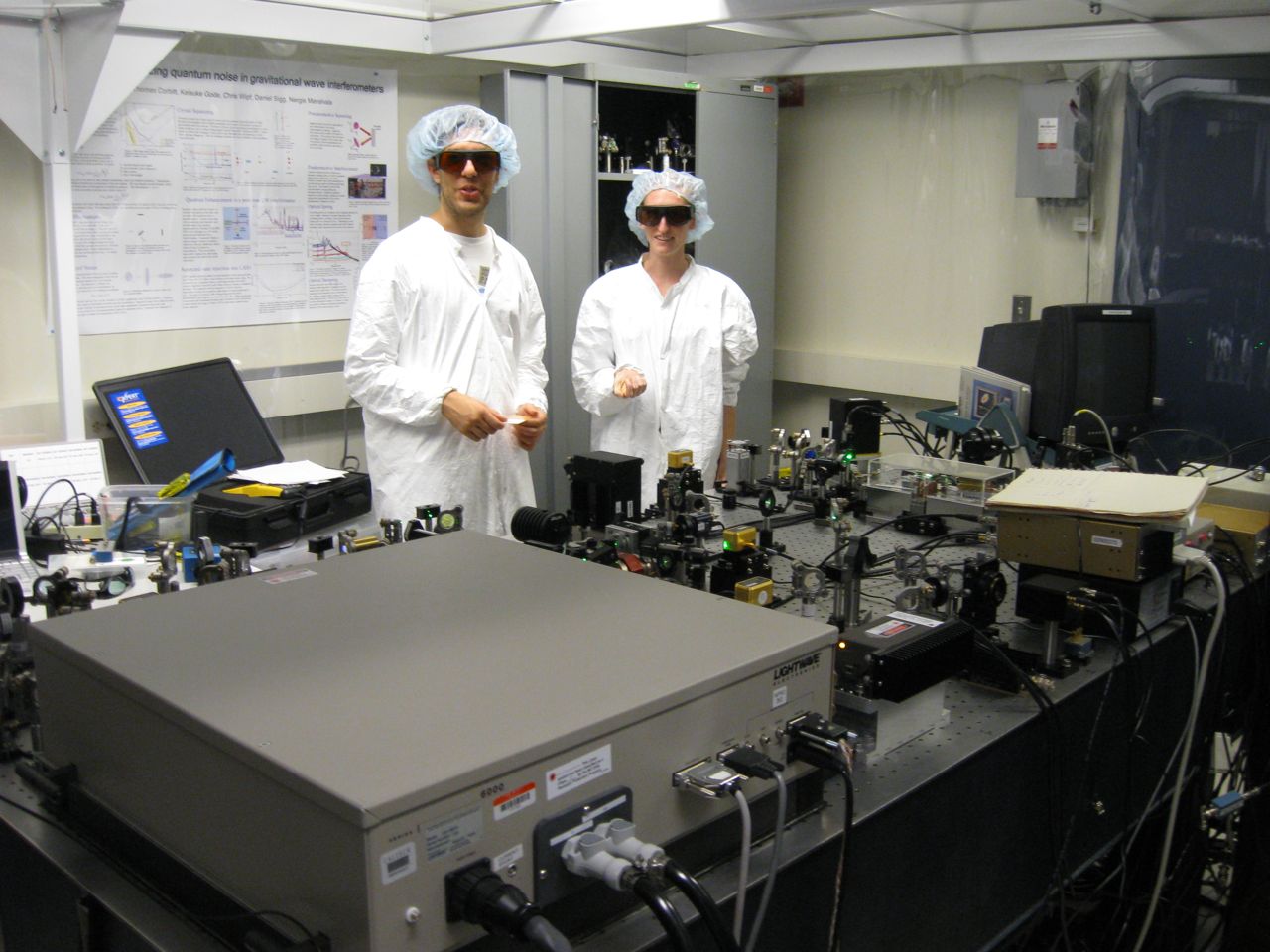 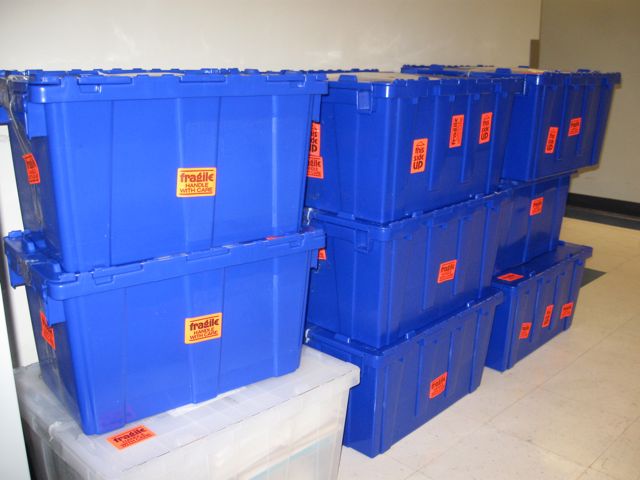 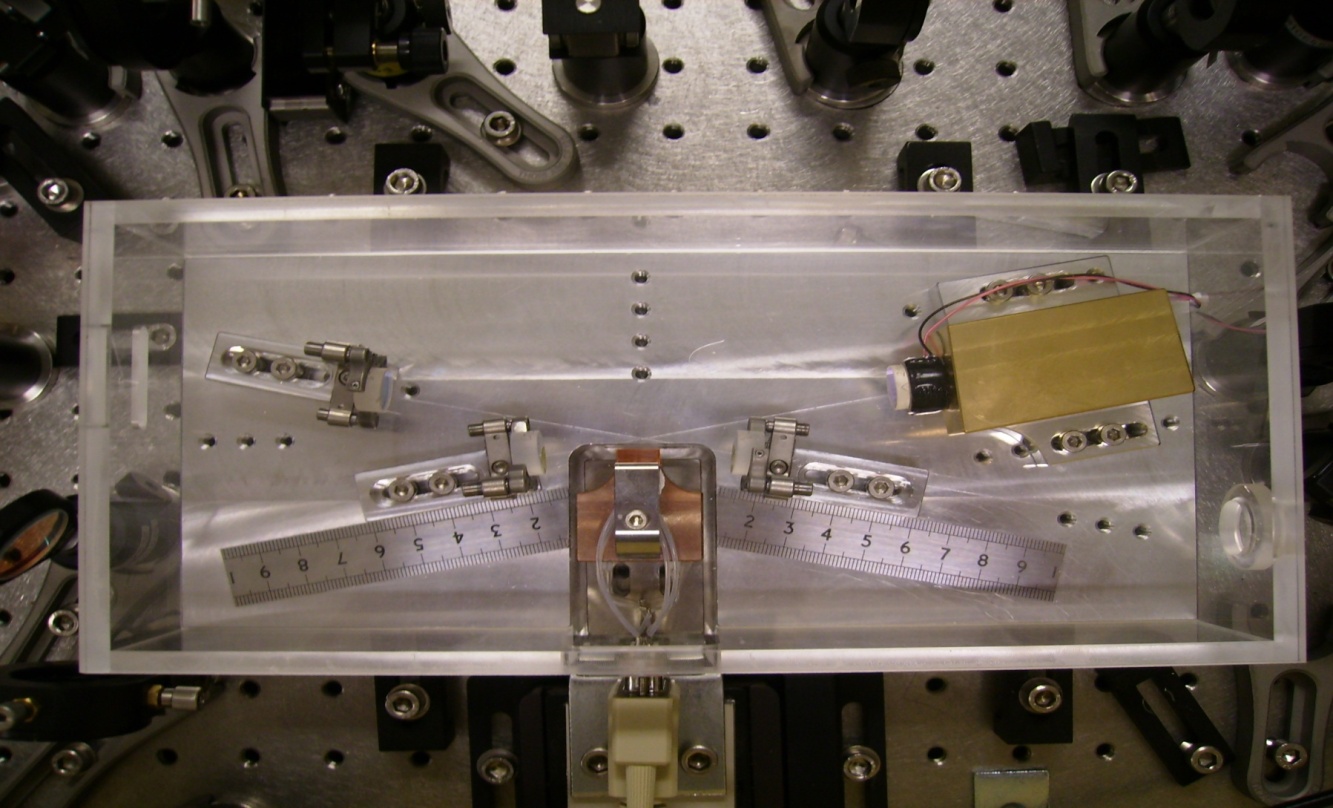 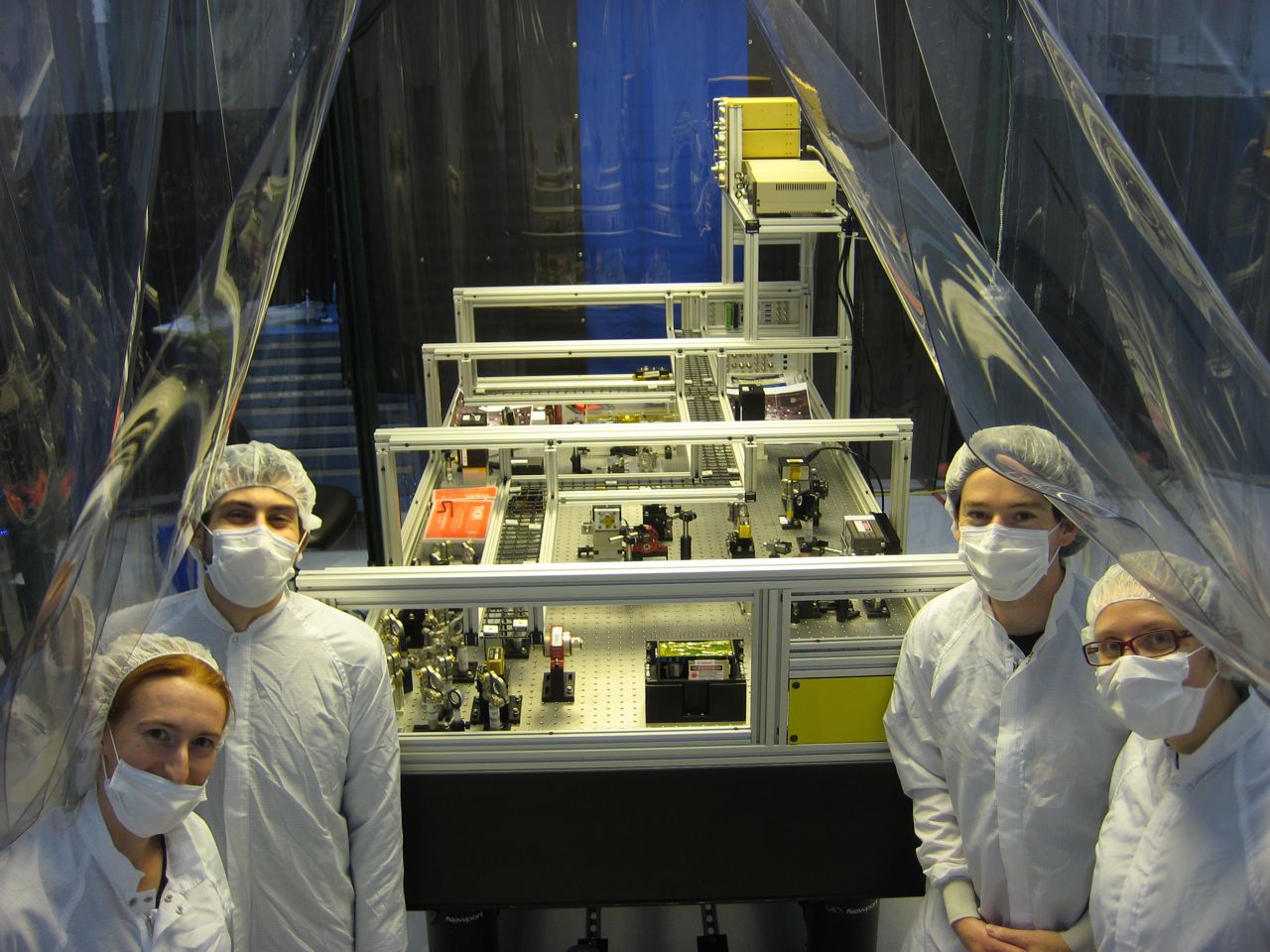 Squeezing in H1
(Oct 3 – Dec 4)
H1 Recovery
(Sept 2011)
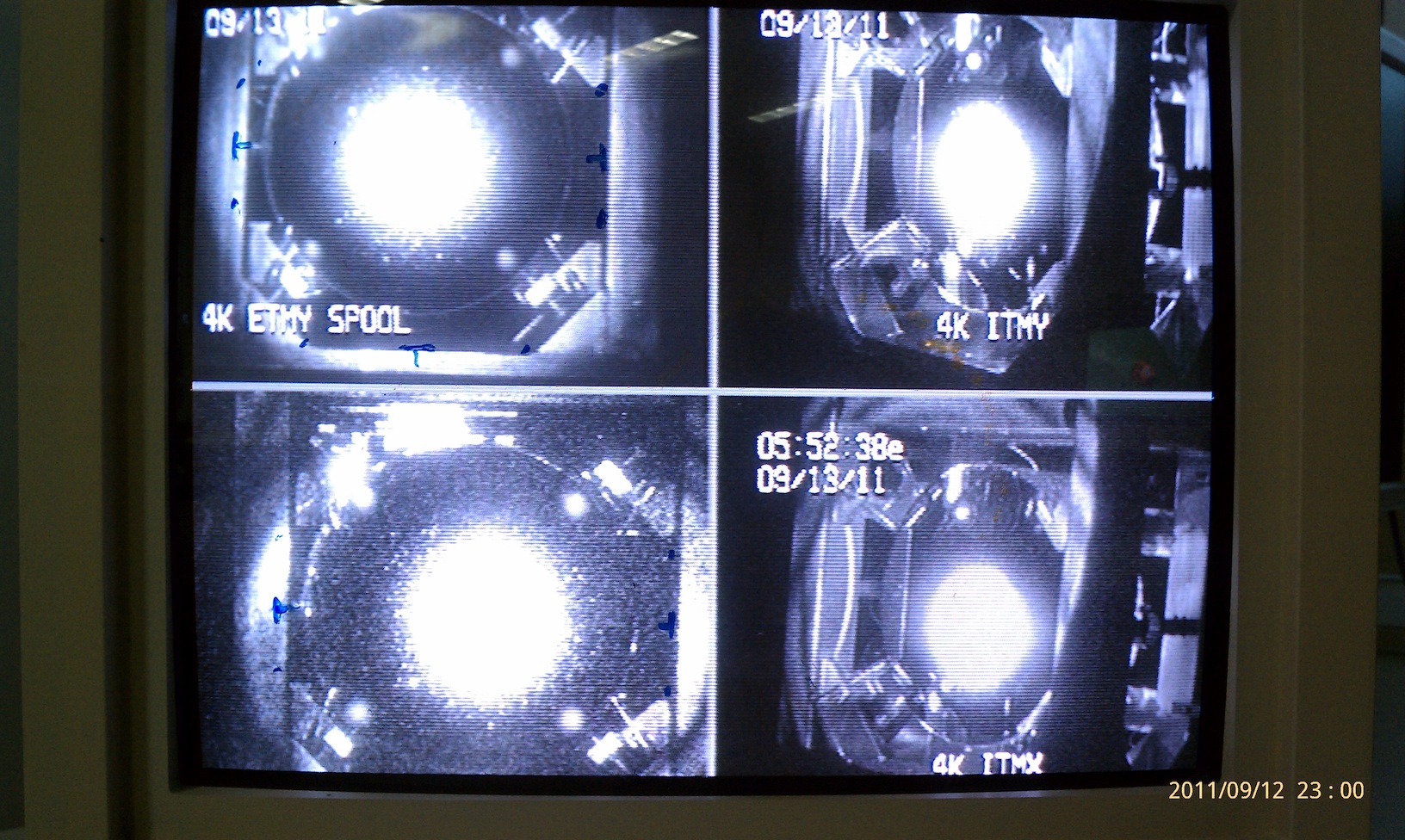 H1 Squeezer Installation (Summer 2011)
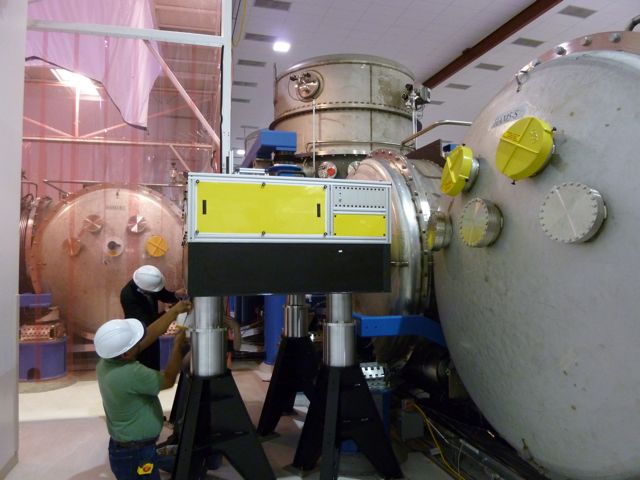 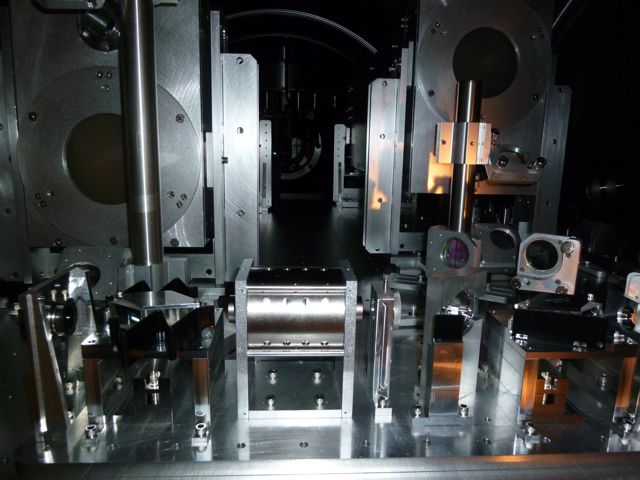 H1 Squeezing Experiment:Squeezer Installation
Additional Faraday installed in the squeezed beam path
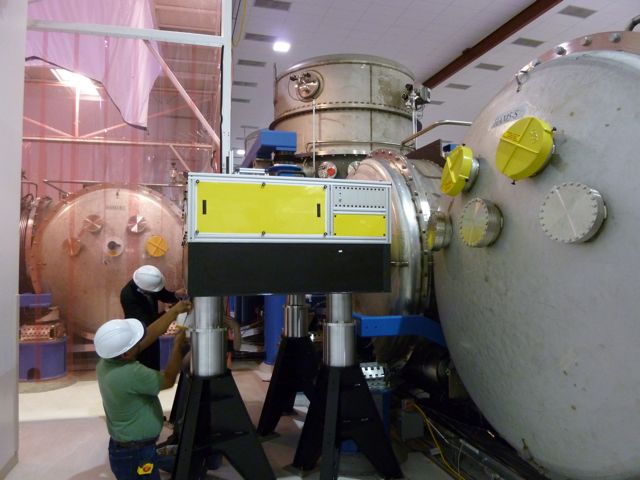 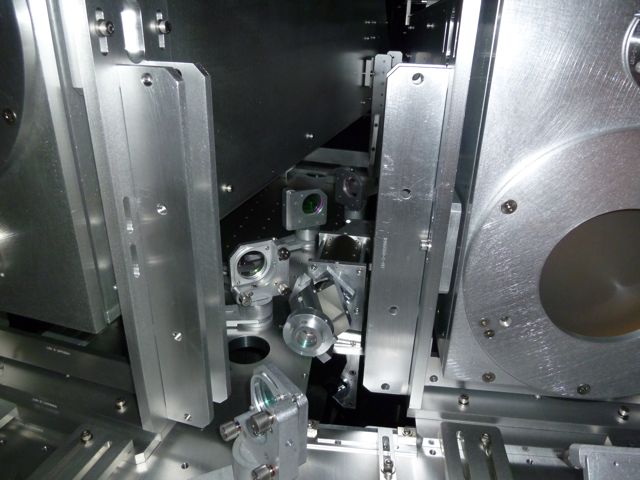 New H1 Output Faraday
(first aLIGO unit)
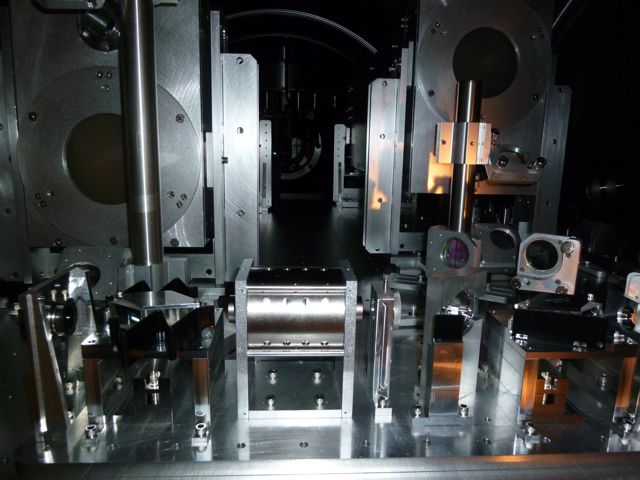 Squeezer table craned to its final location
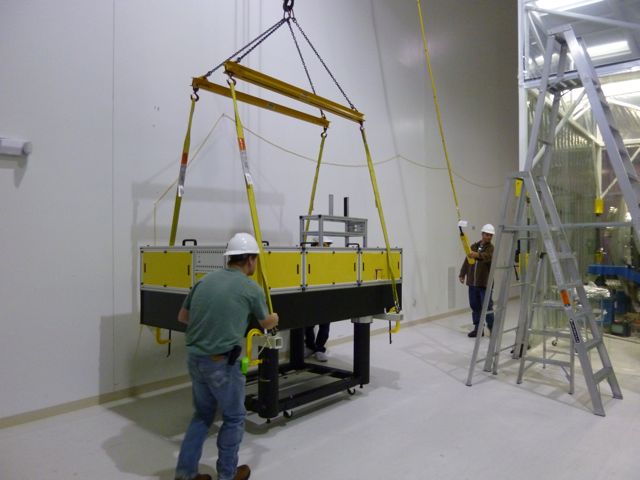 2.15 dB (28%) improvement over quantum noise
Squeezing improves only quantum noise, not other technical noises
Best broadband sensitivity ever
Improving H1 by 2 dB (28%) with squeezing..without spoiling the sensitivity at 200 Hz
PRELIMINARY
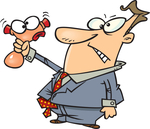 First try at squeezing in GEO
First squeezing             injection: back scattered noise limits the sensitivity

  Additional Faraday to reduce back scattering and measure squeezing
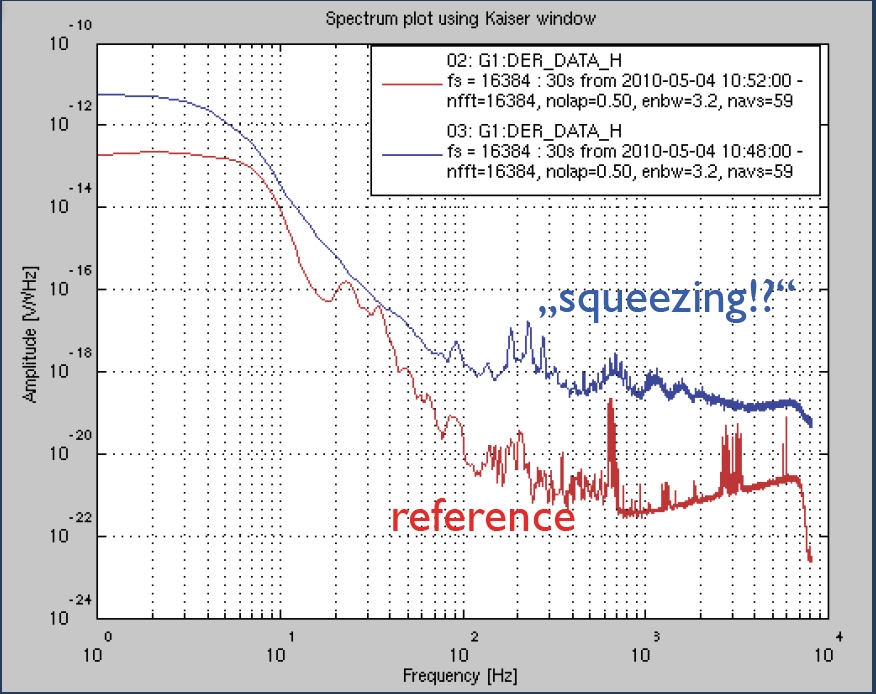 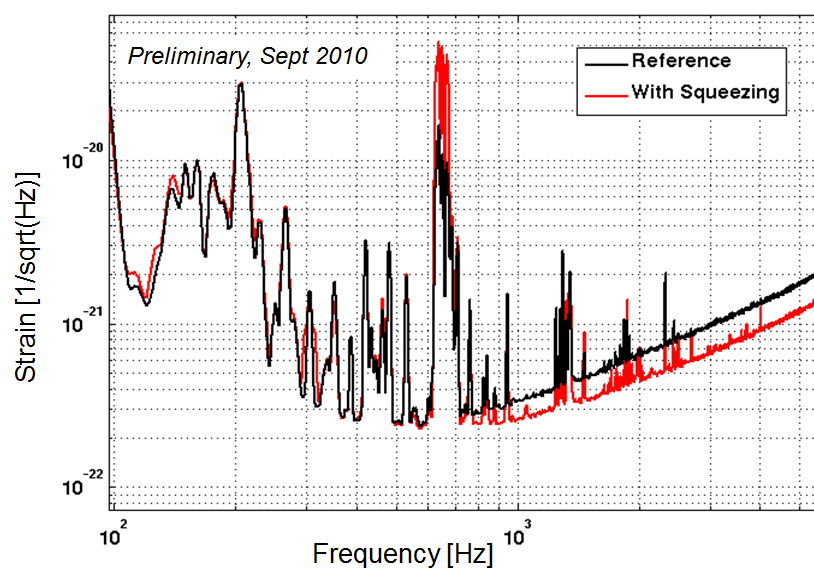 Courtesy of Alexander Khalaidovski (AEI)
		GWADW 2010
Where the main losses came from
Mode matching (~30% losses)
 Faradays (3 passes ~ 20% losses)
 OMC transmission (18% losses)

 “Technical” problems, total losses should be down to 10-15% in aLIGO
Phase noise control
Bandwidth is limited to 10kHz by arm cavities 
Need to mitigate phase noise at the source
Changes to control scheme and in vacuum OPO may be necessary for 10-15 dB of squeezing
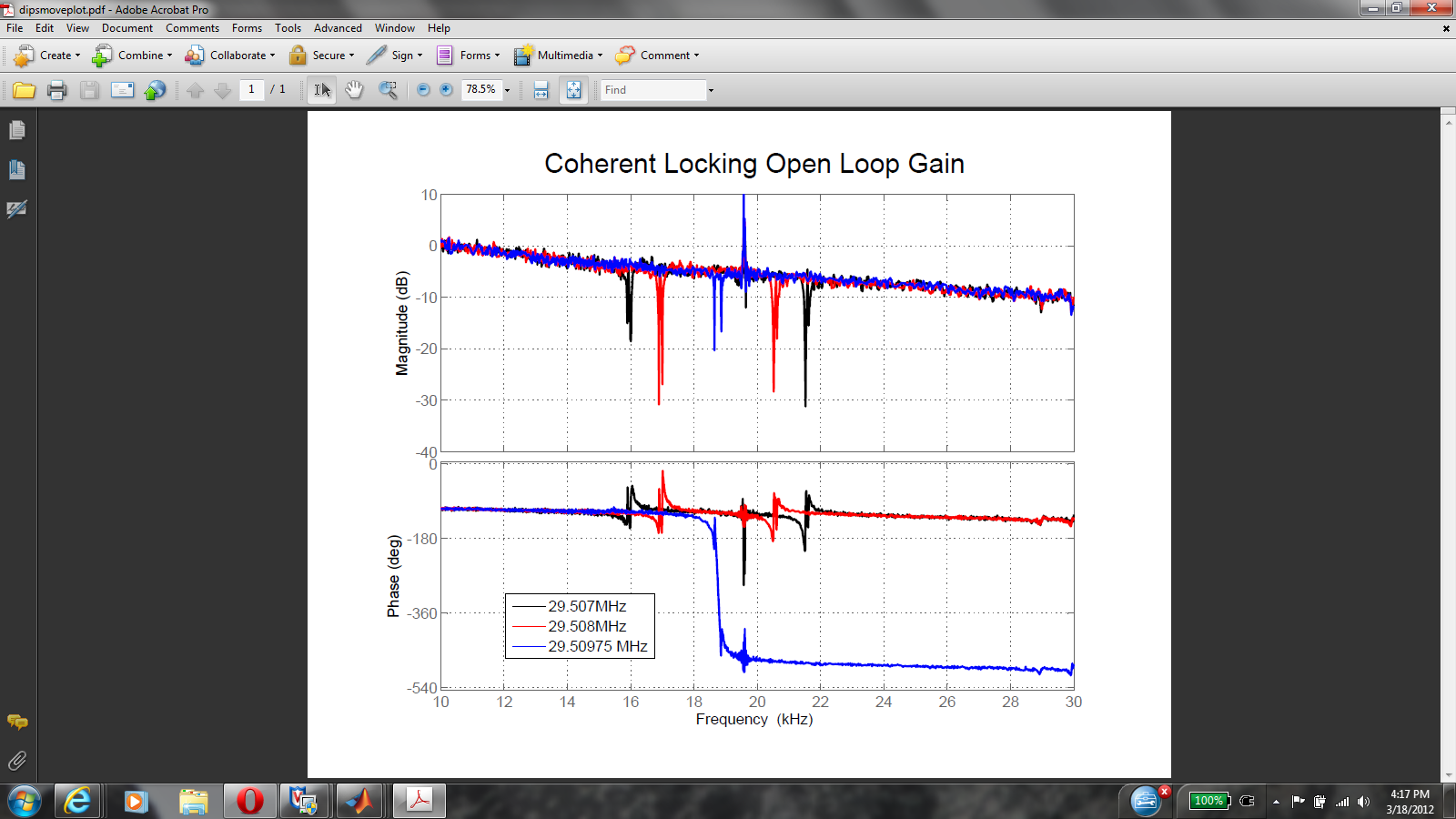 Squeezing angle error signal
IFO carrier
SQZ sideband
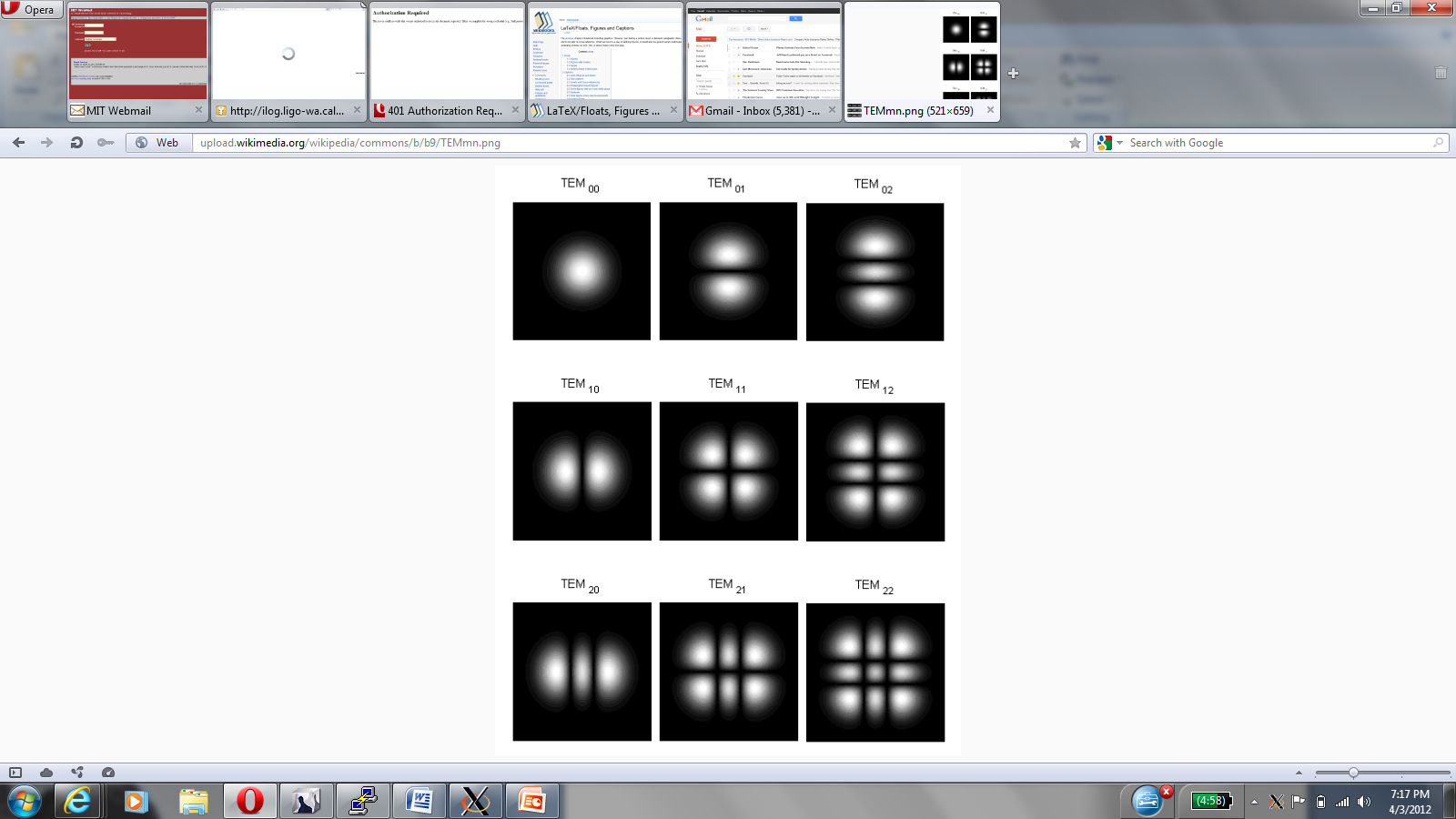 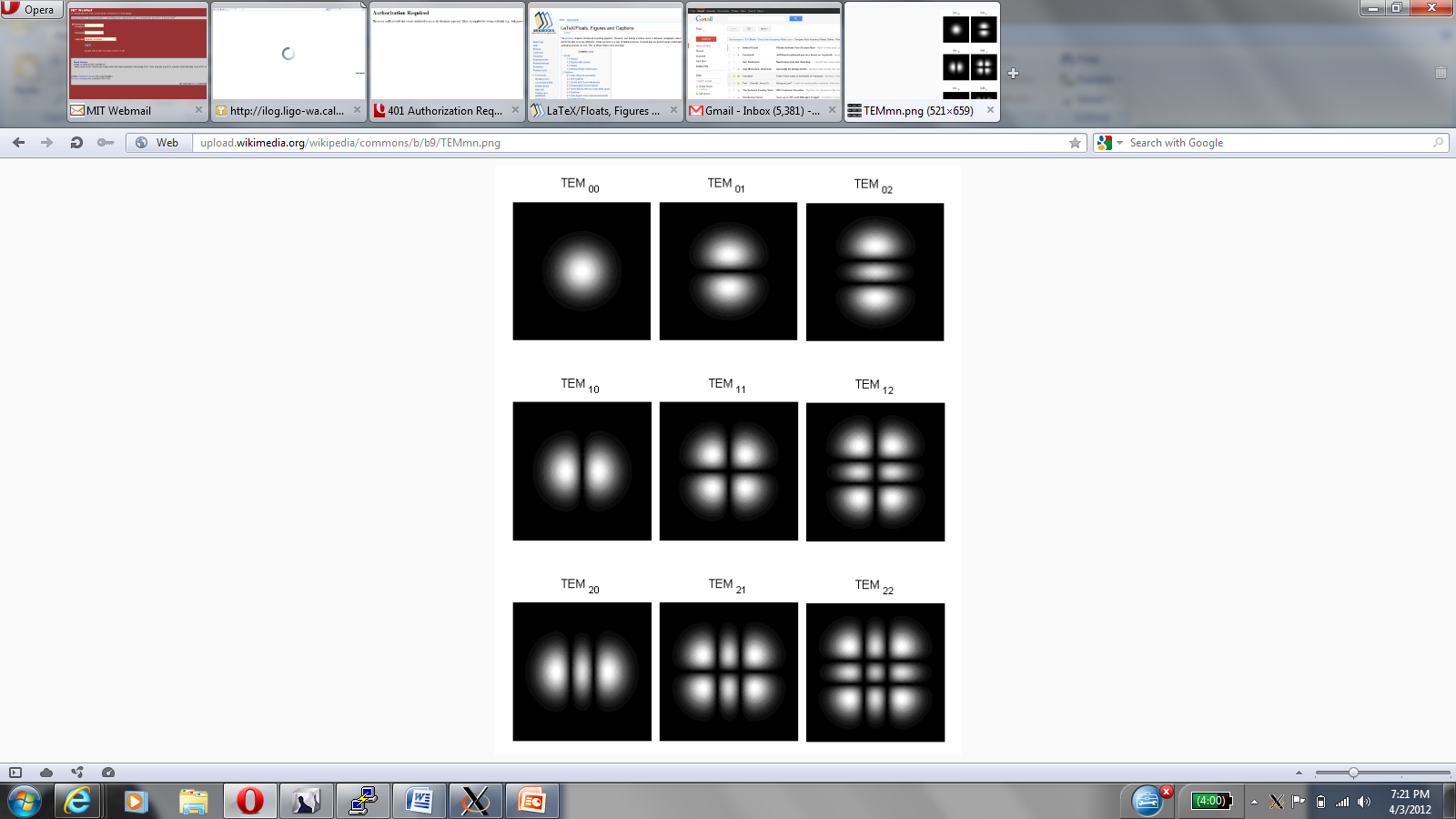 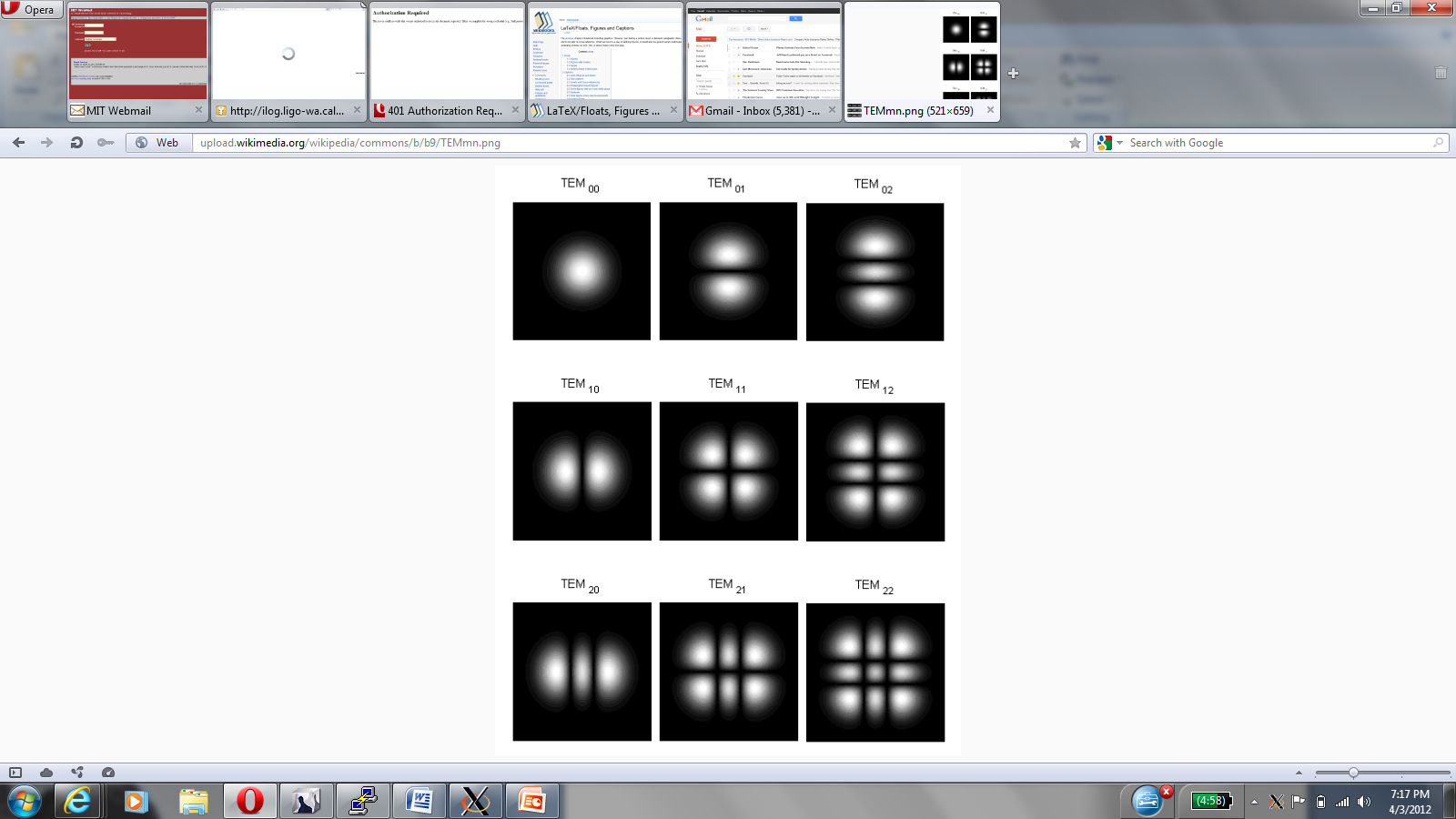 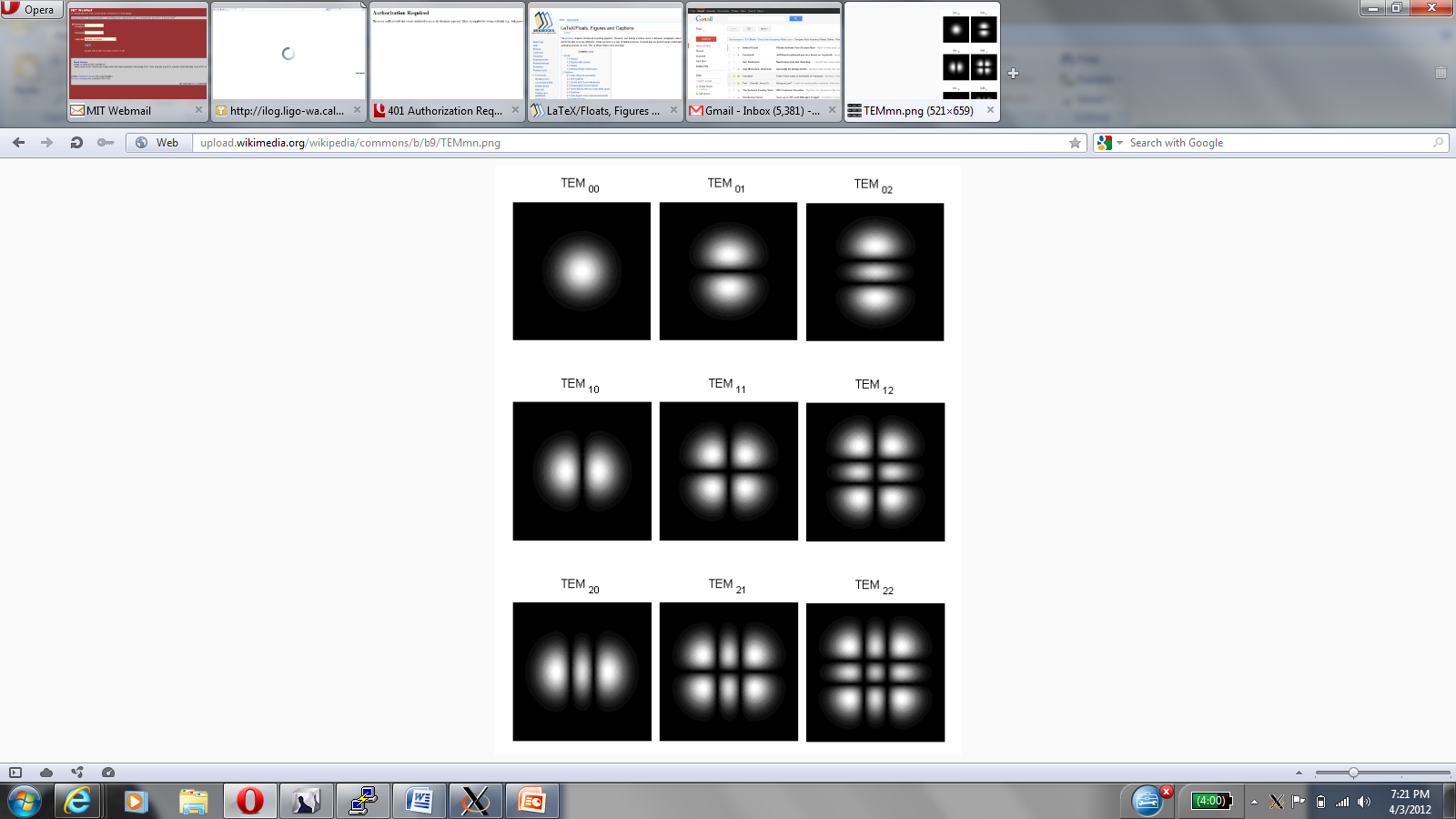 x
+
+
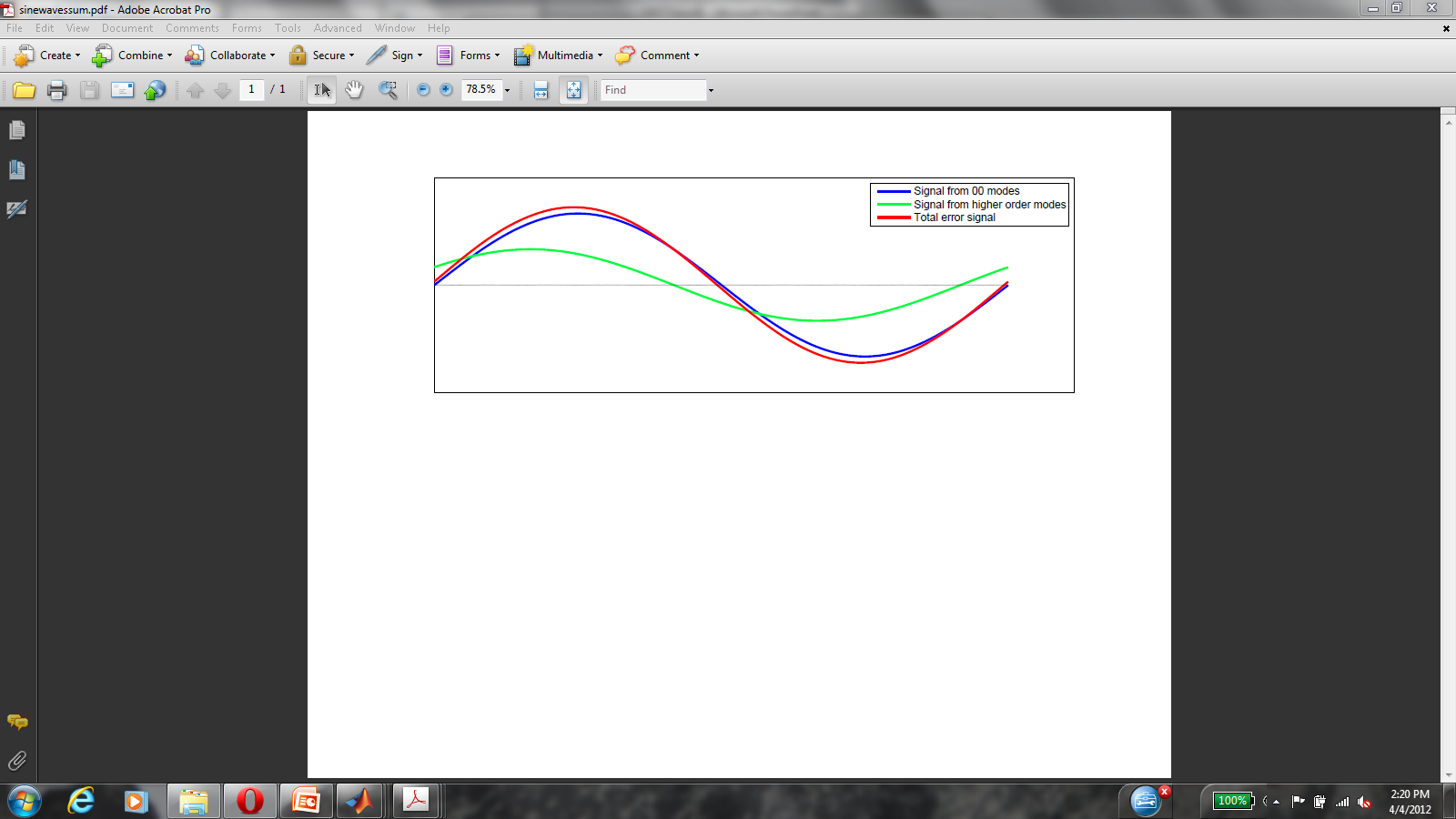 Frequency Dependent Squeezing
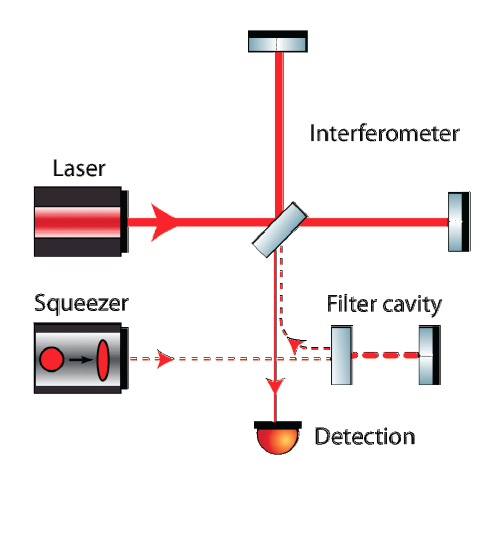 High finesse detuned cavity which does the rotation for you

 Broadband improvement of the quantum noise

 Theoretically well understood, experimentally challenging

 Low loss needed: F ~ 50,000 for 100m scale cavities

 R&D in progress – MIT (P. Kwee and others)  
   Caltech (J. Harms and others)
H. J. Kimble, Y. Levin, A. B. Matsko, K. S. Thorne and S. P. Vyatchanin, 
Conversion of conventional gravitational-wave interferometers into quantum nondemolition interferometers by modifying their input and/or
output optics. Phys. Rev. D 65, 022002 (2001).
Beyond aLIGO: 3rd generationCan we take another factor of 10 step?
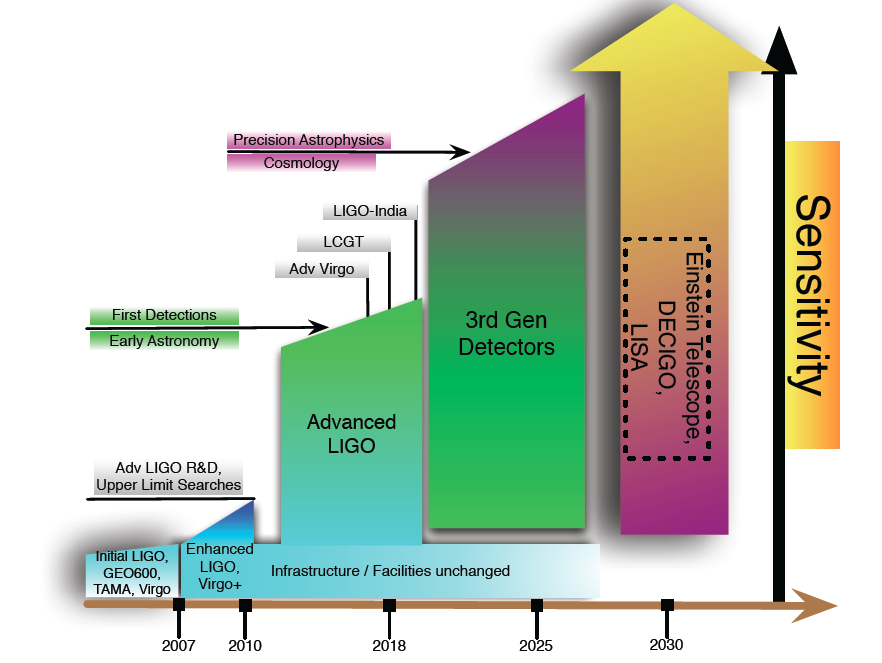 Rana Adhikari, GWADW 2012
Basic idea is to use the same LIGO vacuum envelope

 Design study happening now

 Still work in progress, one thing already clear: 

 10 dB of frequency dependent squeezing needed!
The Message
Squeezing can reduce quantum noise, and improve the sensitivity of GW detectors
Large scale interferometers with squeezing: DONE! 
Work needed to achieve 24/7 long term stability at  maximum squeezing and reduce optical losses
H1 squeezing experiment completed, GEO600 operating with squeezing right now 
In a good position to make squeezing available for Advanced detectors and beyond
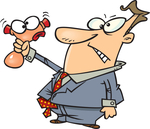 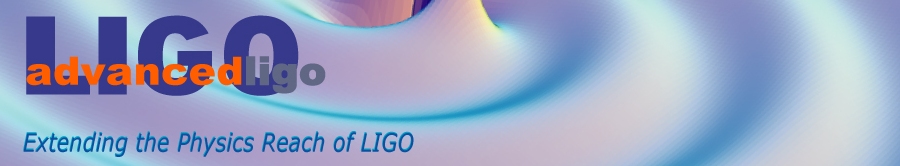 Advanced LIGO configuration
Arm cavities, power and signal recycling cavity
Up to ~800 kW of light stored in the arms
Quantum States
Quantization of the electro-magnetic field
X2
Quadrature Field Amplitudes
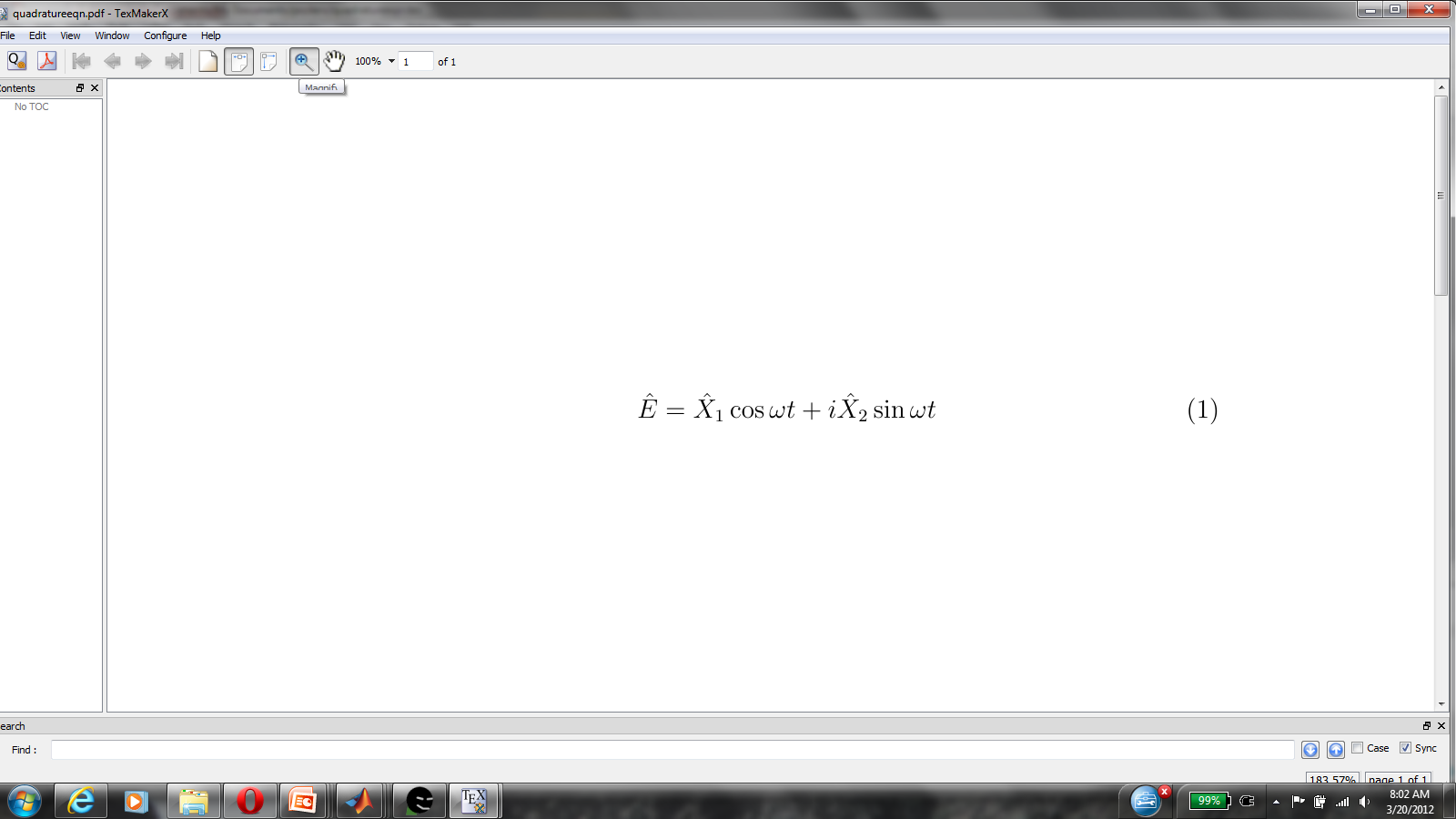 Amplitude Noise
Heisenberg uncertainty principle:
Phase Noise
∆X1 ∆X2 ≥1
X1
46
Vacuum Fluctuations
X1
When average amplitude is zero, the variance remains

Vacuum fluctuations are everywhere that classically there is no field….

…like at the output port of your interferometer!
X2
47